Opportunities and Creativity
Opportunity
What is Opportunity

What is recognition
A Eureka Experience
Spans over time
Is it active or passive
Entrepreneurial Alertness
It is being cognitively Alert

Some people are more alert than others
Can this be taught
Does environment change this (Locus of Control)
Is this genetic

Motivation of Entrepreneur to search for opportunity (environment controlled)
Creativity as grounds to EEE alertness
Unique

Journey beyond to the unknown

Element of risk
Views of Creativity
Individual – ability of the person
Process – mental activity (process) in a person
Environment – External conditions supporting or hindering creativity
Product – concrete results perceived and valued by others
Wallis' model of the Creative process
Preparation 
In the preparation stage, we define the problem, need, or desire, and gather any information the solution or response needs to account for, and set up criteria for verifying the solution's acceptability.
Incubation 
In the incubation stage, we step back from the problem and let our minds contemplate and work it through. Like preparation, incubation can last minutes, weeks, even years.
Wallis' model (cont’d)
Illumination 
In the illumination stage, ideas arise from the mind to provide the basis of a creative response. These ideas can be pieces of the whole or the whole itself, i.e. seeing the entire concept or entity all at once. Unlike the other stages, illumination is often very brief, involving a tremendous rush of insights within a few minutes or hours.
Wallis' model (cont’d)
In verification, the final stage, one carries out activities to demonstrate whether or not what emerged in illumination satisfies the need and the criteria defined in the preparation stage.
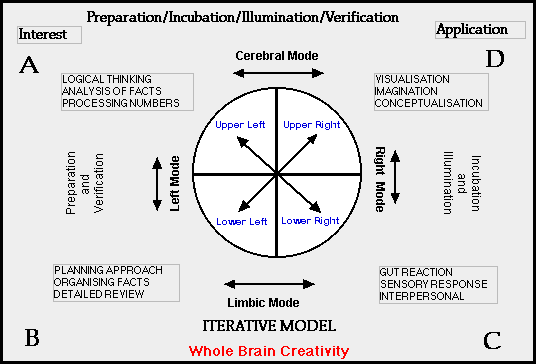